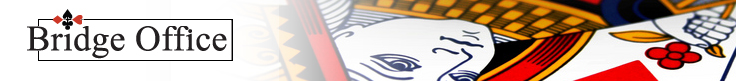 Serie 4 - Les 1
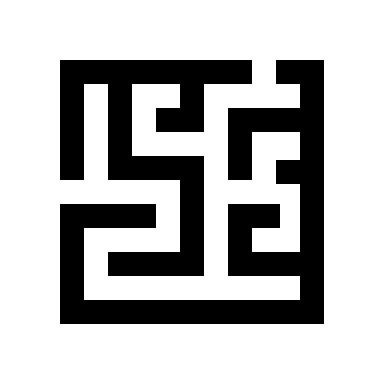 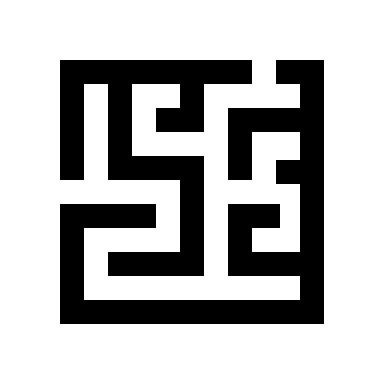 1: Biedsysteem 55422: Openingen van 12+3: Stayman vanaf 8 punten
4. Zwakke 2 openingen
5. Blackwood (Azen vragen)
© Bridge Office 2021Auteur: Thijs Op het Roodt
Start
Druk op ESC om de test af te sluiten
© Bridge Office - Serie 4 - Les 1
© Bridge Office - Serie 4 - Les 1
[Speaker Notes: Start test 1]
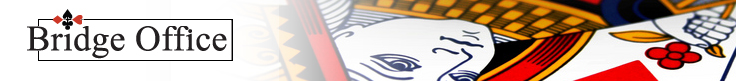 Serie 4 - Les 1
1
2
3
4
5
6
7
8
9
10
11
12
13
14
15
16
17
18
19
20
21
22
23
24
25
Terug
Start
© Bridge Office - Serie 4 - Les 1
© Bridge Office - Serie 4 - Les 1
[Speaker Notes: Vragenmenu]
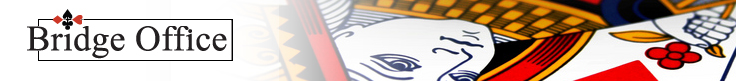 Vraag 1
U mag starten met bieden. Wat gaat u bieden?
1♦
1♥
1SA
Terug
Vragen menu
Volgende
© Bridge Office - Serie 4 - Les 1
© Bridge Office - Serie 4 - Les 1
[Speaker Notes: Vraag 1]
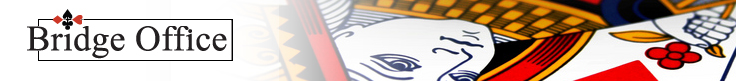 Vraag 1
Jammer! Dat is niet het goede antwoord.
U mag starten met bieden. Wat gaat u bieden?
U heeft wel 16 punten, maar geen SA verdeling.  Daarom valt 1 SA af.
En van twee 5-kaarten openen wij met de hoogste. Ik open dus met 1 ♥.
Terug
Vragen menu
Volgende
© Bridge Office - Serie 4 - Les 1
© Bridge Office - Serie 4 - Les 1
[Speaker Notes: Vraag 1 fout]
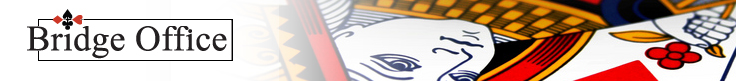 Vraag 2
U mag starten met bieden. Wat gaat u bieden?
1♣
1SA
2SA
Terug
Vragen menu
Volgende
© Bridge Office - Serie 4 - Les 1
© Bridge Office - Serie 4 - Les 1
[Speaker Notes: Vraag 2]
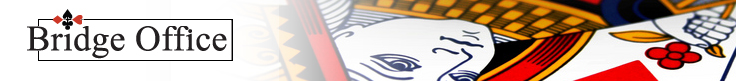 Vraag 2
Jammer! Dat is niet het goede antwoord.
U mag starten met bieden. Wat gaat u bieden?
Handen zoals deze krijgen wij wel eens.
21 punten en van alle kleuren minimaal een 2-kaart.
Geen hoge 5-kaart en geen lage 6-kaart.
Een prachtige evenwichtige hand.
Wij open dus met 2 Sans Atout.
Terug
Vragen menu
Volgende
© Bridge Office - Serie 4 - Les 1
© Bridge Office - Serie 4 - Les 1
[Speaker Notes: Vraag 2 fout]
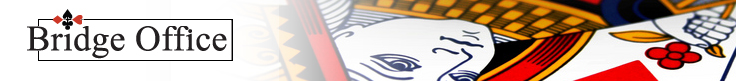 Vraag 3
U mag starten met bieden. Wat gaat u bieden?
1SA
1♣
1♥
Terug
Vragen menu
Volgende
© Bridge Office - Serie 4 - Les 1
© Bridge Office - Serie 4 - Les 1
[Speaker Notes: Vraag 3]
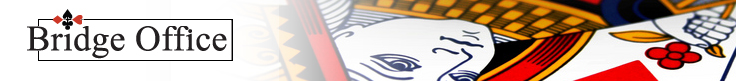 Vraag 3
Jammer! Dat is niet het goede antwoord.
U mag starten met bieden. Wat gaat u bieden?
Een hand met van alle kleuren minimaal 2 kaarten. Toch is deze 17 punter niet geschikt om 1 SA te openen. Nu open ik gewoon 1 ♣ .
Terug
Vragen menu
Volgende
© Bridge Office - Serie 4 - Les 1
© Bridge Office - Serie 4 - Les 1
[Speaker Notes: Vraag 3 fout]
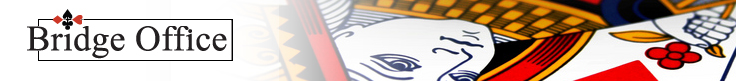 Vraag 4
U mag starten met bieden. Wat gaat u bieden?
1SA
1♣
1♥
Terug
Vragen menu
Volgende
© Bridge Office - Serie 4 - Les 1
© Bridge Office - Serie 4 - Les 1
[Speaker Notes: Vraag 4]
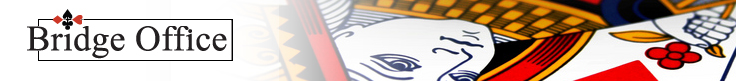 Vraag 4
Jammer! Dat is niet het goede antwoord.
U mag starten met bieden. Wat gaat u bieden?
Een mooie verdeelde hand en 16 punten, die aan alle eisen van een 1 SA opening voldoet.
Terug
Vragen menu
Volgende
© Bridge Office - Serie 4 - Les 1
© Bridge Office - Serie 4 - Les 1
[Speaker Notes: Vraag 4 fout]
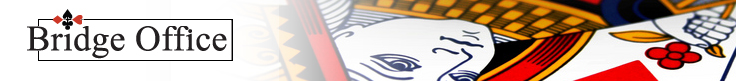 Vraag 5
U mag starten met bieden. Wat gaat u bieden?
3♠
2♠
1♠
Terug
Vragen menu
Volgende
© Bridge Office - Serie 4 - Les 1
© Bridge Office - Serie 4 - Les 1
[Speaker Notes: Vraag 5]
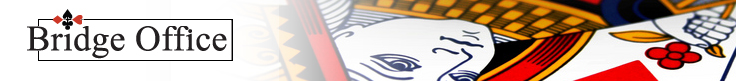 Vraag 5
Jammer! Dat is niet het goede antwoord.
U mag starten met bieden. Wat gaat u bieden?
Voor een 3 ♠ opening heeft u teveel punten. Een 2 ♠ is een zwakke 2, die komt al helemaal niet in aanmerking.
Ik open deze hand met 1 ♠ en biedt de ♠ in de volgende biedronde met sprong.
Terug
Vragen menu
Volgende
© Bridge Office - Serie 4 - Les 1
© Bridge Office - Serie 4 - Les 1
[Speaker Notes: Vraag 5 fout]
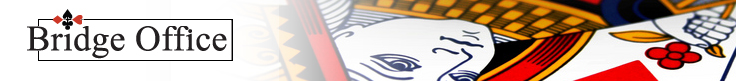 Vraag 6
U mag starten met bieden. Wat gaat u bieden?
1♣
1♦
Pas
Terug
Vragen menu
Volgende
© Bridge Office - Serie 4 - Les 1
© Bridge Office - Serie 4 - Les 1
[Speaker Notes: Vraag 6]
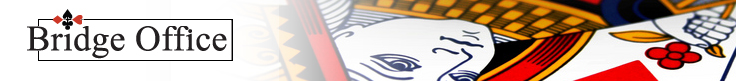 Vraag 6
Jammer! Dat is niet het goede antwoord.
U mag starten met bieden. Wat gaat u bieden?
U heeft geen 12 punten. Ondanks u twee 6-kaarten moet u hier niet openen.
Wacht liever tot u nog eens aan de beurt komt en biedt dan als eerste uw 6-kaart ♦.
Opent u hier met 1 ♦, dan biedt uw partner ♥ of ♠ biedt.
Terug
Vragen menu
Volgende
© Bridge Office - Serie 4 - Les 1
© Bridge Office - Serie 4 - Les 1
[Speaker Notes: Vraag 6 fout]
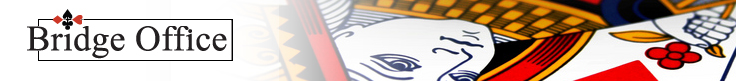 Vraag 7
U mag starten met bieden. Wat gaat u bieden?
1♦
1♥
1SA
Terug
Vragen menu
Volgende
© Bridge Office - Serie 4 - Les 1
© Bridge Office - Serie 4 - Les 1
[Speaker Notes: Vraag 7]
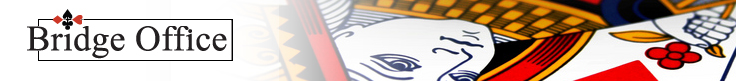 Vraag 7
Jammer! Dat is niet het goede antwoord.
U mag starten met bieden. Wat gaat u bieden?
12 punten en twee 4-kaarten.
Van twee 4-kaarten beginnen wij altijd met de laagste.
En bij deze hand is dat 1♦.
Terug
Vragen menu
Volgende
© Bridge Office - Serie 4 - Les 1
© Bridge Office - Serie 4 - Les 1
[Speaker Notes: Vraag 7 fout]
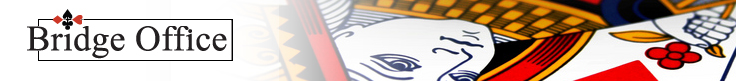 Vraag 8
U mag starten met bieden. Wat gaat u bieden?
1♣
1♦
1♥
Terug
Vragen menu
Volgende
© Bridge Office - Serie 4 - Les 1
© Bridge Office - Serie 4 - Les 1
[Speaker Notes: Vraag 8]
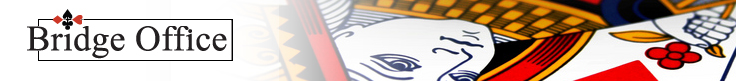 Vraag 8
Jammer! Dat is niet het goede antwoord.
U mag starten met bieden. Wat gaat u bieden?
Van een 5-kaart en een 4-kaart, openen wij altijd met de langste.
Met deze hand dus 1♥.
Terug
Vragen menu
Volgende
© Bridge Office - Serie 4 - Les 1
© Bridge Office - Serie 4 - Les 1
[Speaker Notes: Vraag 8 fout]
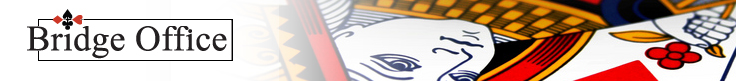 Vraag 9
U mag starten met bieden. U bent niet kwetsbaar. Wat gaat u bieden?
3♠
2♠
Pas
Terug
Vragen menu
Volgende
© Bridge Office - Serie 4 - Les 1
© Bridge Office - Serie 4 - Les 1
[Speaker Notes: Vraag 9]
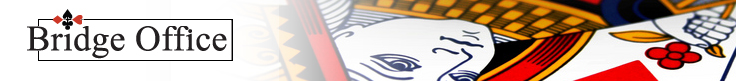 Vraag 9
Jammer! Dat is niet het goede antwoord.
U mag starten met bieden. U bent niet kwetsbaar. Wat gaat u bieden?
Voor een 3♠ bod is deze hand te zwak.Met een gunstig zitsel, haalt u maximaal 5 slagen. Daarom open ik deze hand met 2♠.De zwakke 2. Nu klopt de regel van 2 en 3.
Terug
Vragen menu
Volgende
© Bridge Office - Serie 4 - Les 1
© Bridge Office - Serie 4 - Les 1
[Speaker Notes: Vraag 9 fout]
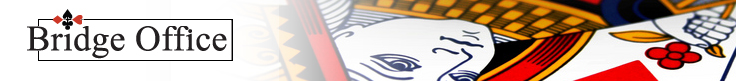 Vraag 10
U mag starten met bieden. Wat gaat u bieden?
1♣
1♦
Pas
Terug
Vragen menu
Volgende
© Bridge Office - Serie 4 - Les 1
© Bridge Office - Serie 4 - Les 1
[Speaker Notes: Vraag 10]
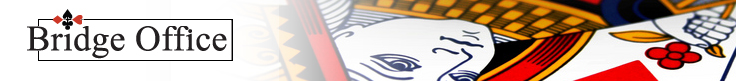 Vraag 10
Jammer! Dat is niet het goede antwoord.
U mag starten met bieden. Wat gaat u bieden?
U heeft geen 12 punten. Daarom pas.Zou u 12 punten of meer gehad hebben, dan zou u met 1♦ hebben geopend. De middelste van de drie 4-kaarten.
Terug
Vragen menu
Volgende
© Bridge Office - Serie 4 - Les 1
© Bridge Office - Serie 4 - Les 1
[Speaker Notes: Vraag 10 fout]
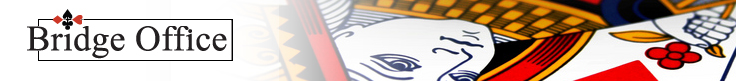 Vraag 11
U mag starten met bieden. Wat gaat u bieden?
1♣
1♦
1 Sans Atout
Terug
Vragen menu
Volgende
© Bridge Office - Serie 4 - Les 1
© Bridge Office - Serie 4 - Les 1
[Speaker Notes: Vraag 11]
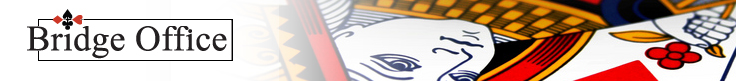 Vraag 11
Jammer! Dat is niet het goede antwoord.
U mag starten met bieden. Wat gaat u bieden?
Een evenwichtige hand met 16 punten. 
Meer is er niet over te vertellen.
Dus een echte 1 Sans Atout opening.
Terug
Vragen menu
Volgende
© Bridge Office - Serie 4 - Les 1
© Bridge Office - Serie 4 - Les 1
[Speaker Notes: Vraag 11 fout]
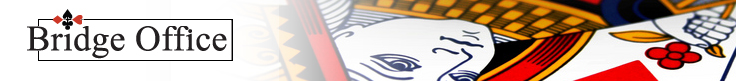 Vraag 12
U mag starten met bieden. Wat gaat u bieden?
1♣
1♥
1♠
Terug
Vragen menu
Volgende
© Bridge Office - Serie 4 - Les 1
© Bridge Office - Serie 4 - Les 1
[Speaker Notes: Vraag 12]
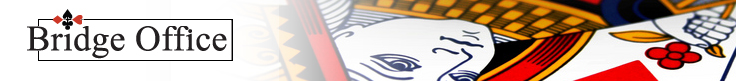 Vraag 12
Jammer! Dat is niet het goede antwoord.
U mag starten met bieden. Wat gaat u bieden?
17 punten, maar geen SA verdeling.
Met drie 4-kaarten, dan openen wij met de middelste. Maar dat is nu ♥. En wanneer wij een hoge kleur openen, dan wij daar een minimaal een 5-kaart van. Wij open deze hand daarom met 1 ♣.
Terug
Vragen menu
Volgende
© Bridge Office - Serie 4 - Les 1
© Bridge Office - Serie 4 - Les 1
[Speaker Notes: Vraag 12 fout]
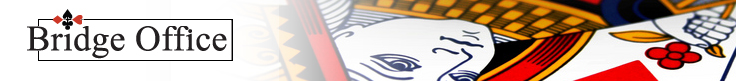 Vraag 13
U mag starten met bieden. Wat gaat u bieden?
1SA
1♣
1♥
Terug
Vragen menu
Volgende
© Bridge Office - Serie 4 - Les 1
© Bridge Office - Serie 4 - Les 1
[Speaker Notes: Vraag 13]
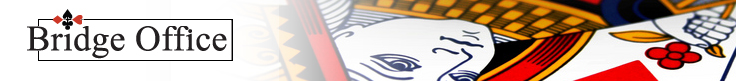 Vraag 13
Jammer! Dat is niet het goede antwoord.
U mag starten met bieden. Wat gaat u bieden?
14 punten. Van twee 4-kaarten openen wij met de laagste. Daarom 1♣.
Terug
Vragen menu
Volgende
© Bridge Office - Serie 4 - Les 1
© Bridge Office - Serie 4 - Les 1
[Speaker Notes: Vraag 10 fout]
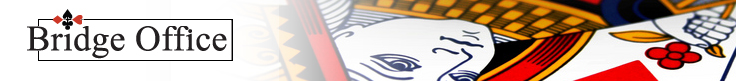 Vraag 14
U mag starten met bieden. Wat gaat u bieden?
2♣
2♥
2SA
Terug
Vragen menu
Volgende
© Bridge Office - Serie 4 - Les 1
© Bridge Office - Serie 4 - Les 1
[Speaker Notes: Vraag 14]
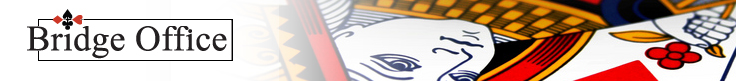 Vraag 14
Jammer! Dat is niet het goede antwoord.
U mag starten met bieden. Wat gaat u bieden?
1♥, dan zijn dat maximaal 19 punten.
Opent u met 2♥, klopt ook niet.  Zwakke 2.
Opent u met 2 SA, klopt ook niet met een 5-kaart in een hoge kleur.Open met 2♣. U kunt daarna of 2♥ of 2SA bieden.
Terug
Vragen menu
Volgende
© Bridge Office - Serie 4 - Les 1
© Bridge Office - Serie 4 - Les 1
[Speaker Notes: Vraag 14 fout]
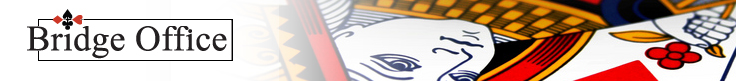 Vraag 15
U mag starten met bieden. Wat gaat u bieden?
1SA
1♥
1♣
Terug
Vragen menu
Volgende
© Bridge Office - Serie 4 - Les 1
© Bridge Office - Serie 4 - Les 1
[Speaker Notes: Vraag 15]
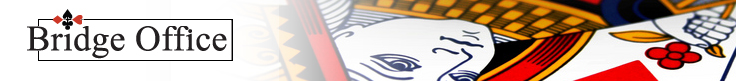 Vraag 15
Jammer! Dat is niet het goede antwoord.
U mag starten met bieden. Wat gaat u bieden?
Met twee 4-kaarten openen wij met de laagste. Wij beginnen dus met 1♣.
Terug
Vragen menu
Volgende
© Bridge Office - Serie 4 - Les 1
© Bridge Office - Serie 4 - Les 1
[Speaker Notes: Vraag 15 fout]
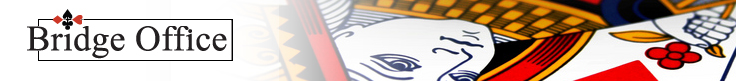 Vraag 16
U mag starten met bieden. Wat gaat u bieden?
1♣
1♦
1♠
Terug
Vragen menu
Volgende
© Bridge Office - Serie 4 - Les 1
© Bridge Office - Serie 4 - Les 1
[Speaker Notes: Vraag 16]
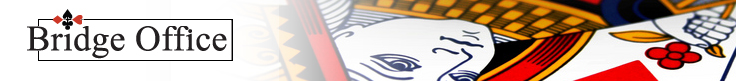 Vraag 16
Jammer! Dat is niet het goede antwoord.
U mag starten met bieden. Wat gaat u bieden?
Een 4-kaart ♠, een 4-kaart ♣ en een 5-kaart ♦.
Van een 5-kaart en een 4-kaart open wij altijd met de langste. 
Daarom openen wij met 1♦.
Terug
Vragen menu
Volgende
© Bridge Office - Serie 4 - Les 1
© Bridge Office - Serie 4 - Les 1
[Speaker Notes: Vraag 16 fout]
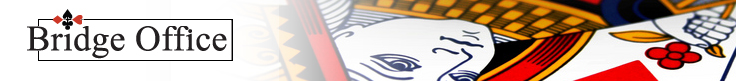 Vraag 17
U mag starten met bieden. Wat gaat u bieden?
1♠
1♣
1SA
Terug
Vragen menu
Volgende
© Bridge Office - Serie 4 - Les 1
© Bridge Office - Serie 4 - Les 1
[Speaker Notes: Vraag 17]
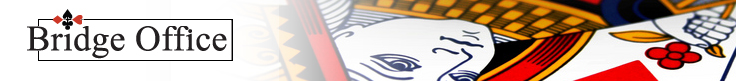 Vraag 17
Jammer! Dat is niet het goede antwoord.
U mag starten met bieden. Wat gaat u bieden?
Weliswaar 15 punten, maar geen SA verdeling. 
Van een 4-kaart en een 5-kaart openen wij in de langste kleur. 
Dus beginnen wij me 1♠.
Terug
Vragen menu
Volgende
© Bridge Office - Serie 4 - Les 1
© Bridge Office - Serie 4 - Les 1
[Speaker Notes: Vraag 17 fout]
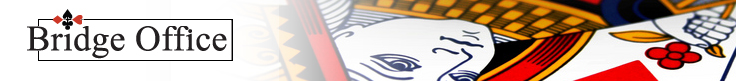 Vraag 18
U mag starten met bieden. Wat gaat u bieden?
1SA
1♦
1♣
Terug
Vragen menu
Volgende
© Bridge Office - Serie 4 - Les 1
© Bridge Office - Serie 4 - Les 1
[Speaker Notes: Vraag 18]
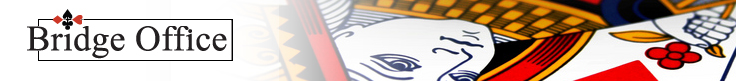 Vraag 18
Jammer! Dat is niet het goede antwoord.
U mag starten met bieden. Wat gaat u bieden?
Te weinig punten om 1 Sans Atout te openen. En van twee 4-kaarten open wij altijd met de laagste.
Met deze hand beginnen wij dus met 1♣.
Terug
Vragen menu
Volgende
© Bridge Office - Serie 4 - Les 1
© Bridge Office - Serie 4 - Les 1
[Speaker Notes: Vraag 18 fout]
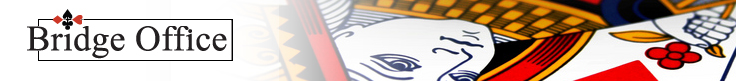 Vraag 19
U mag starten met bieden. Wat gaat u bieden?
1♣
1♠
1SA
Terug
Vragen menu
Volgende
© Bridge Office - Serie 4 - Les 1
© Bridge Office - Serie 4 - Les 1
[Speaker Notes: Vraag 19]
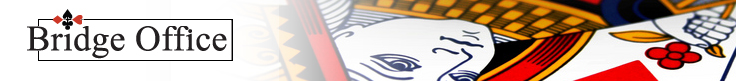 Vraag 19
Jammer! Dat is niet het goede antwoord.
U mag starten met bieden. Wat gaat u bieden?
Te weinig om met 2 SA, teveel punten om met 1 Sans Atout te openen. Open gewoon met 1♣, de laagste van twee 4-kaarten.
Terug
Vragen menu
Volgende
© Bridge Office - Serie 4 - Les 1
© Bridge Office - Serie 4 - Les 1
[Speaker Notes: Vraag 19 fout]
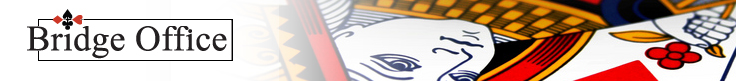 Vraag 20
U mag starten met bieden. Wat gaat u bieden?
2♣
1♣
1♦
Terug
Vragen menu
Volgende
© Bridge Office - Serie 4 - Les 1
© Bridge Office - Serie 4 - Les 1
[Speaker Notes: Vraag 19]
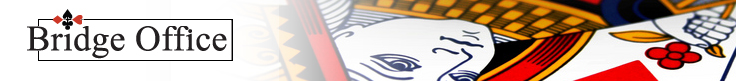 Vraag 20
Jammer! Dat is niet het goede antwoord.
U mag starten met bieden. Wat gaat u bieden?
Een 6-kaart ♣ en een 5-kaart ♦.
Wij openen dan ook altijd met de langste.Dus 1♣ is de juiste opening.
Terug
Vragen menu
Volgende
© Bridge Office - Serie 4 - Les 1
© Bridge Office - Serie 4 - Les 1
[Speaker Notes: Vraag 20 fout]
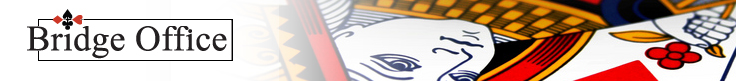 Vraag 21
U mag starten met bieden. Wat gaat u bieden?
1♣
1♥
1♠
Terug
Vragen menu
Volgende
© Bridge Office - Serie 4 - Les 1
© Bridge Office - Serie 4 - Les 1
[Speaker Notes: Vraag 21]
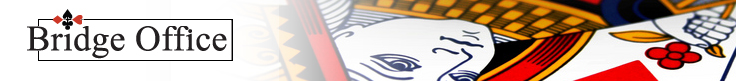 Vraag 21
Jammer! Dat is niet het goede antwoord.
U mag starten met bieden. Wat gaat u bieden?
14 punten en twee 4-kaarten.
Normaal openen wij dan met de laagste.
Dan zou u nu met 1♥ moeten openen.
Maar dat mag niet, want met een opening van 1♥ belooft u minimaal een 5-kaart.
Deze hand openen wij dus met 1♣.
Terug
Vragen menu
Volgende
© Bridge Office - Serie 4 - Les 1
© Bridge Office - Serie 4 - Les 1
[Speaker Notes: Vraag 21 fout]
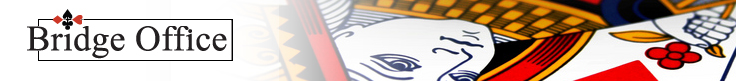 Vraag 22
U mag starten met bieden. Wat gaat u bieden?
1SA
1♠
1♣
Terug
Vragen menu
Volgende
© Bridge Office - Serie 4 - Les 1
© Bridge Office - Serie 4 - Les 1
[Speaker Notes: Vraag 22]
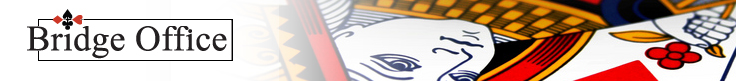 Vraag 22
Jammer! Dat is niet het goede antwoord.
U mag starten met bieden. Wat gaat u bieden?
Een mooie 16 punter. 
Maar geen SA verdeling. 
De 5-kaart ♠ moet u tegenhouden om met 1SA te openen. Open gewoon met 1♠.
Terug
Vragen menu
Volgende
© Bridge Office - Serie 4 - Les 1
© Bridge Office - Serie 4 - Les 1
[Speaker Notes: Vraag 22 fout]
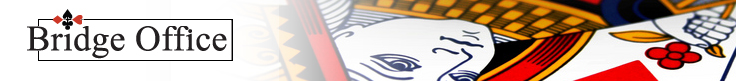 Vraag 23
U mag starten met bieden. Wat gaat u bieden?
1♥
2♥
2♣
Terug
Vragen menu
Volgende
© Bridge Office - Serie 4 - Les 1
© Bridge Office - Serie 4 - Les 1
[Speaker Notes: Vraag 23]
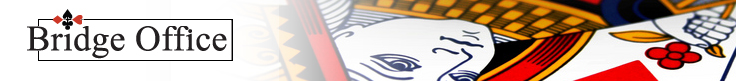 Vraag 23
Jammer! Dat is niet het goede antwoord.
U mag starten met bieden. Wat gaat u bieden?
19 punten. 
Te weinig punten om met 2♣ te openen.
En een 2♥ opening is een zwakke 2. Dat kan dus helemaal niet.
Daarom openen wij met 1♥. Dat belooft 12 t/m 19 punten
Terug
Vragen menu
Volgende
© Bridge Office - Serie 4 - Les 1
© Bridge Office - Serie 4 - Les 1
[Speaker Notes: Vraag 23 fout]
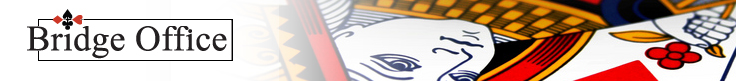 Vraag 24
U mag starten met bieden. Wat gaat u bieden?
1♥
1♦
1SA
Terug
Vragen menu
Volgende
© Bridge Office - Serie 4 - Les 1
© Bridge Office - Serie 4 - Les 1
[Speaker Notes: Vraag 24]
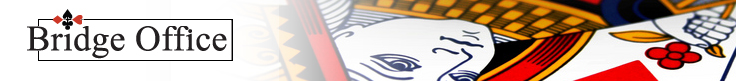 Vraag 24
Jammer! Dat is niet het goede antwoord.
U mag starten met bieden. Wat gaat u bieden?
15 punten en geen SA verdeling. Het is de singelton ♣. Wij hebben drie 4-kaarten. Normaal zouden wij met de middelste openen. Maar dat mag niet. Wanneer wij 1♥ openen, dan beloven wij een 5-kaart.
Daarom open wij deze hand met 1♦.
Terug
Vragen menu
Volgende
© Bridge Office - Serie 4 - Les 1
© Bridge Office - Serie 4 - Les 1
[Speaker Notes: Vraag 24 fout]
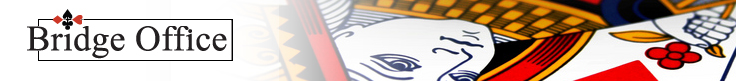 Vraag 25
U mag starten met bieden. Wat gaat u bieden?
1♣
2♣
2SA
Terug
Vragen menu
Einde
© Bridge Office - Serie 4 - Les 1
© Bridge Office - Serie 4 - Les 1
[Speaker Notes: Vraag 25]
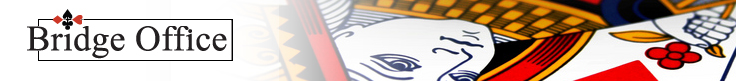 Vraag 25
Jammer! Dat is niet het goede antwoord.
U mag starten met bieden. Wat gaat u bieden?
Het gaat hier om, of wij 2♣ of met 2SA openen. 2♣ belooft een hand met 20+ punten die niet geschikt is om 2SA te openen. Let op de ♦.
Terug
Vragen menu
Volgende
© Bridge Office - Serie 4 - Les 1
© Bridge Office - Serie 4 - Les 1
[Speaker Notes: Vraag 25 fout]
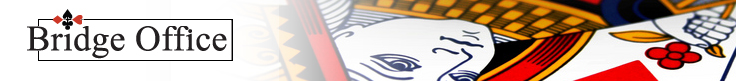 Serie 4 - Les 1
Wanneer u geen rode vraagnummers heeft gehad,PROFICIAT!U heeft dan alle 25 vragen goed beantwoord.
Druk op ESC om de deze test af te sluiten.
Terug
Vragen menu
© Bridge Office - Serie 4 - Les 1
© Bridge Office - Serie 4 - Les 1